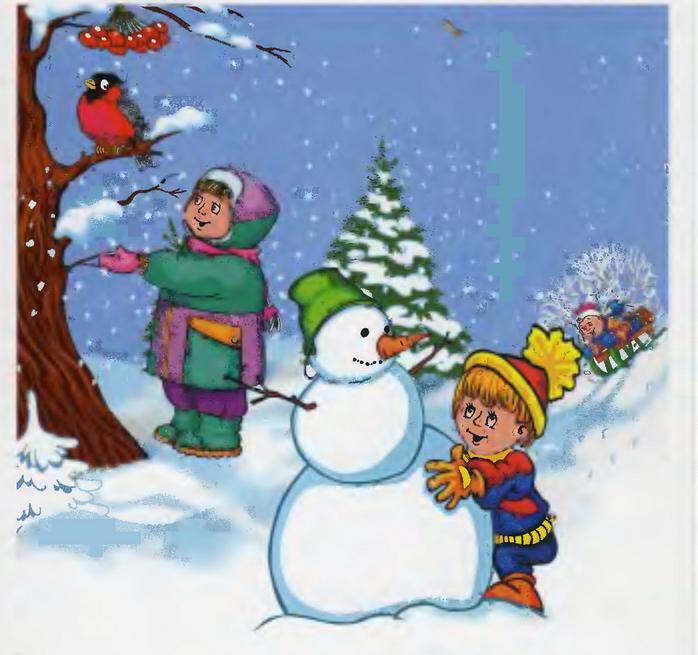 «Зима»
Логопедическое занятие  в группе для детей с ОНР
учителя-логопеда Гоптарь Н.Е.
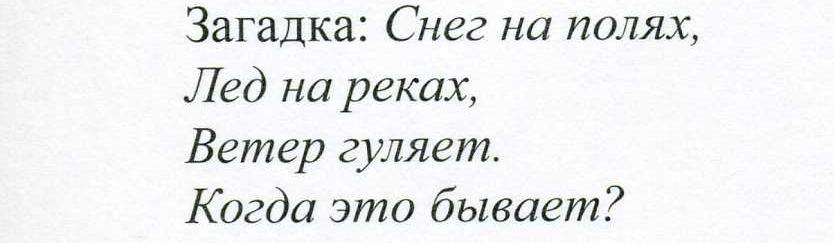 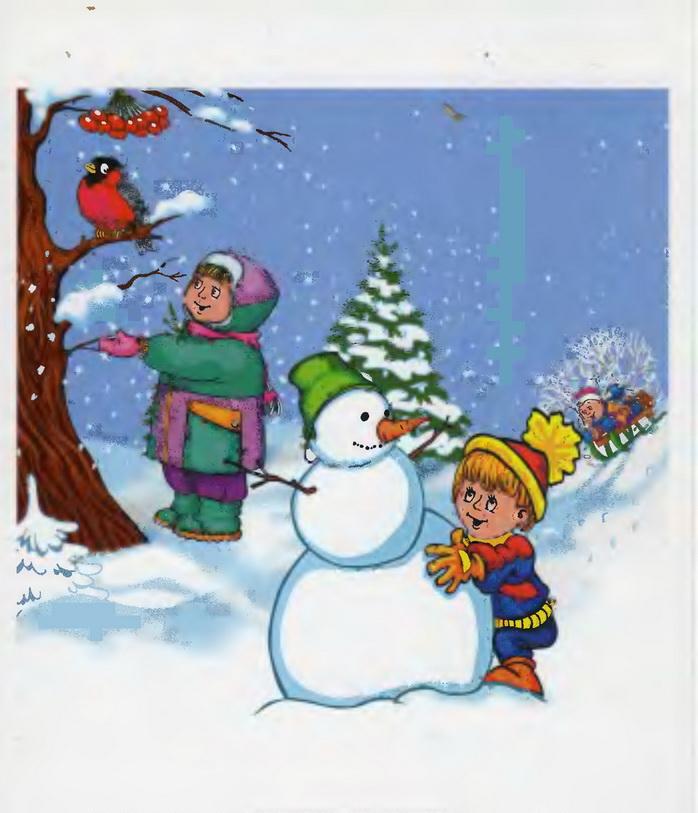 «Что случилось? Почему? Это я сейчас пойму!»
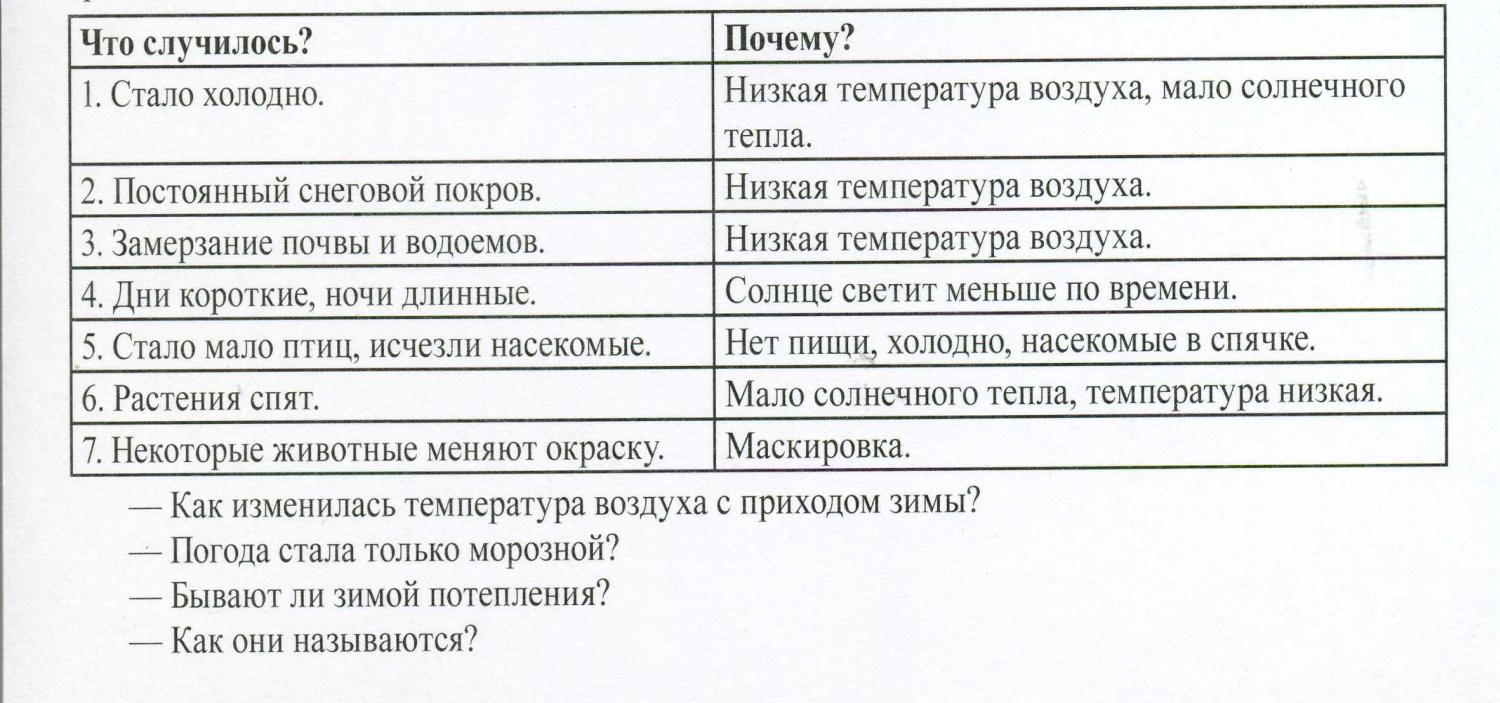 «Что изменилось?»
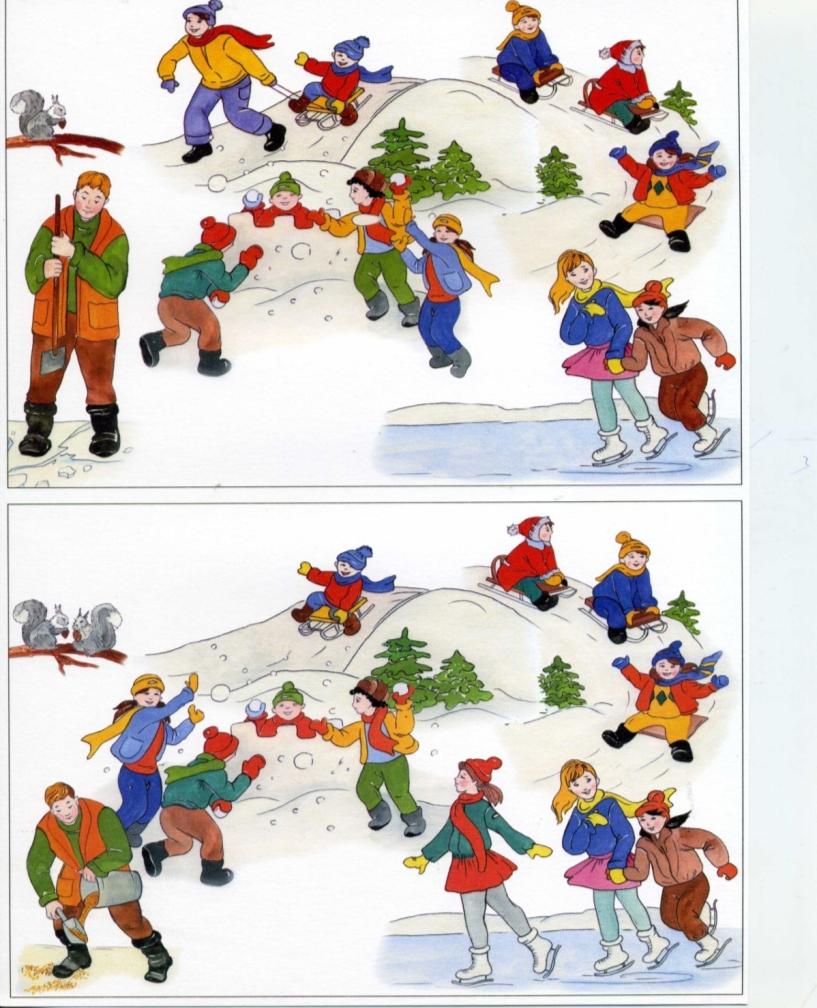 «Четвертый лишний»
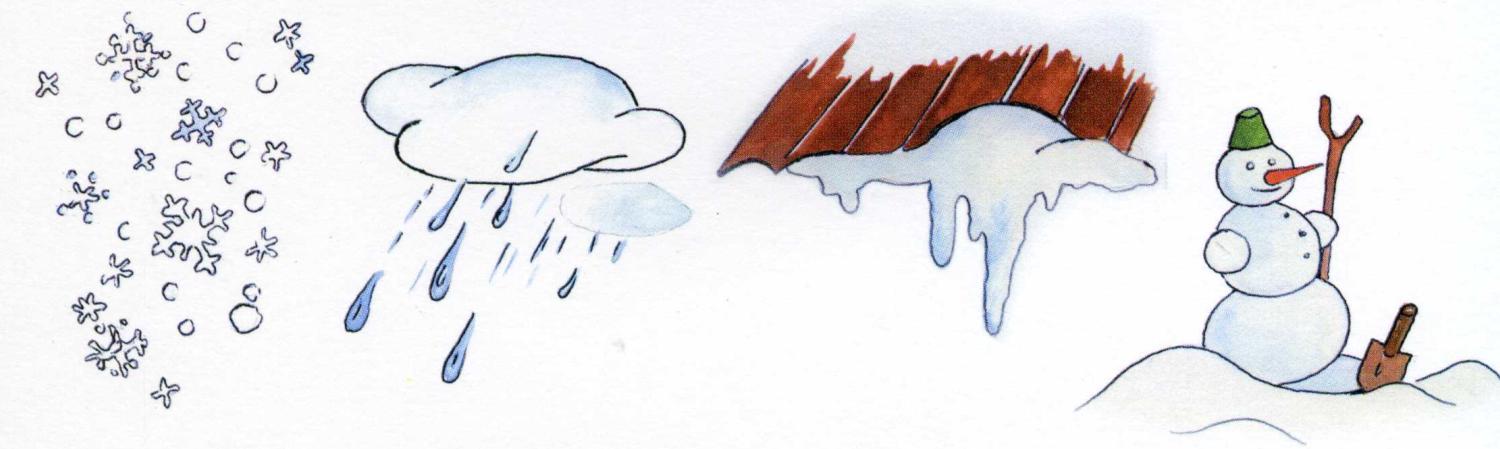 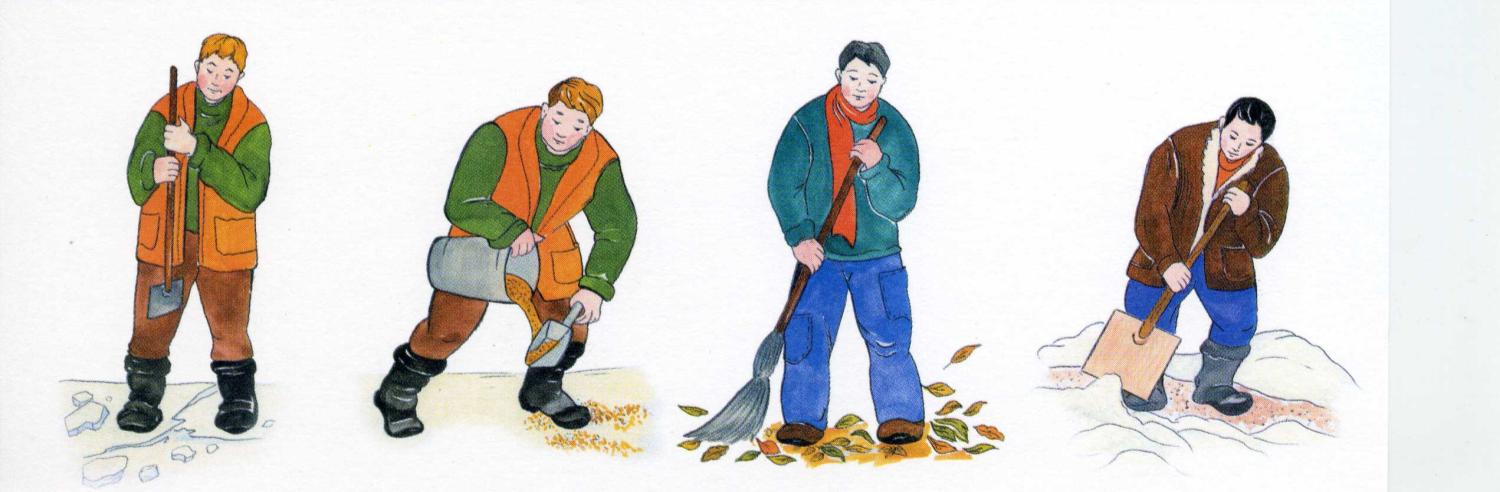 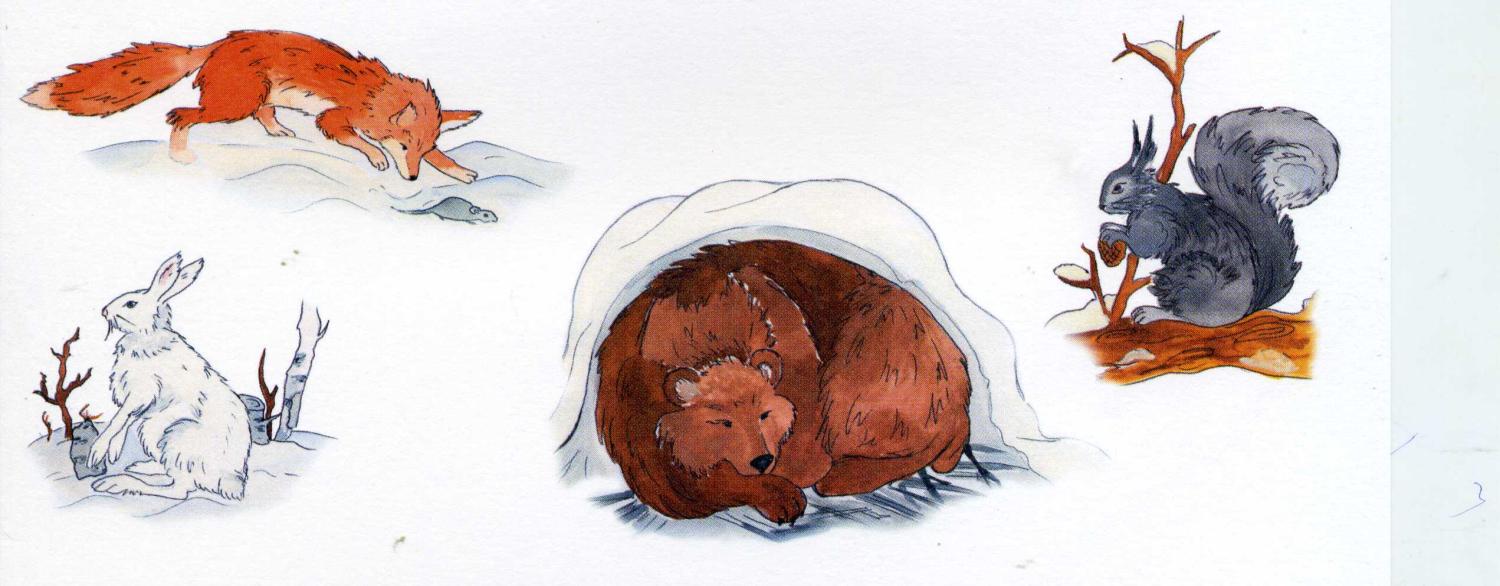 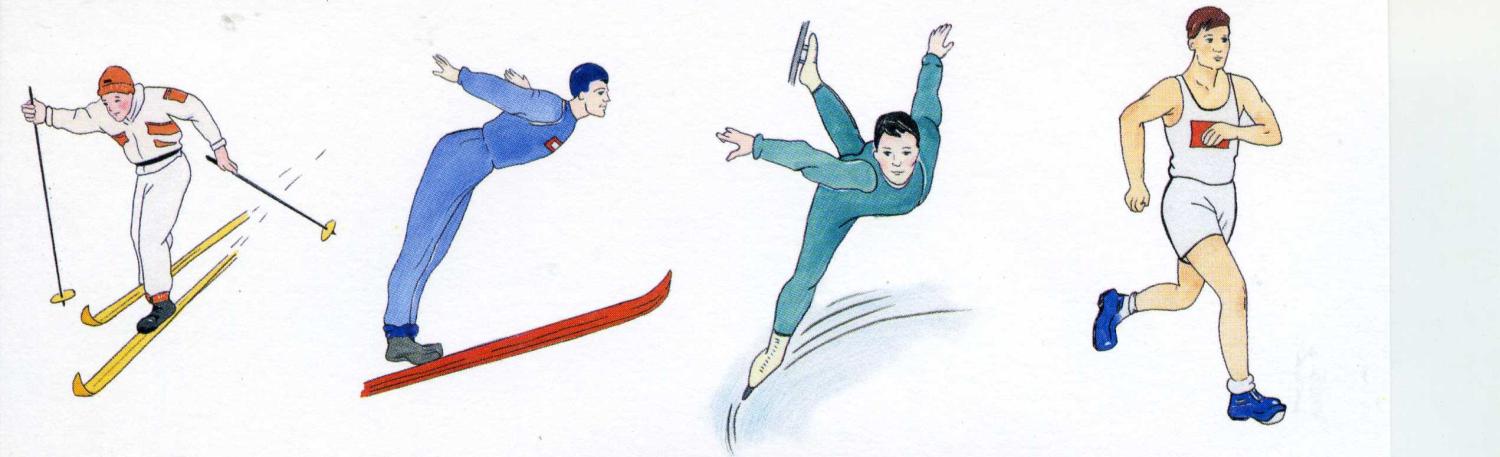 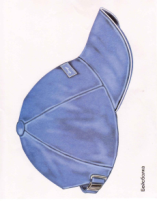 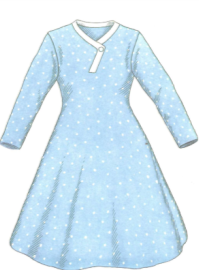 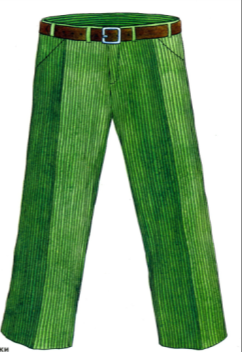 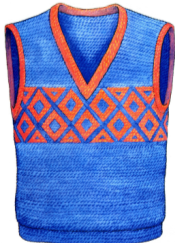 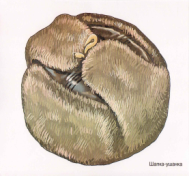 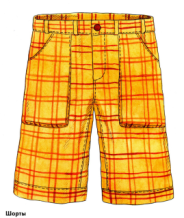 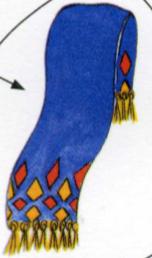 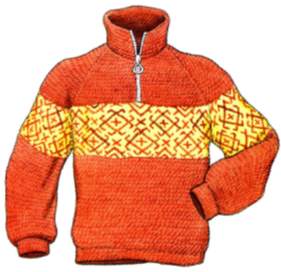 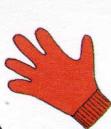 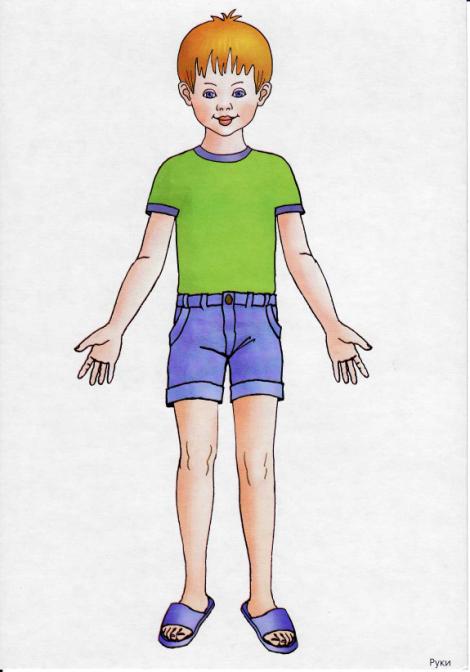 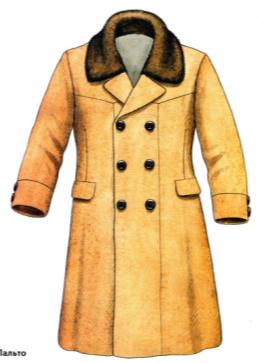 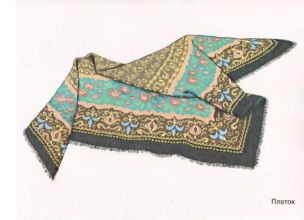 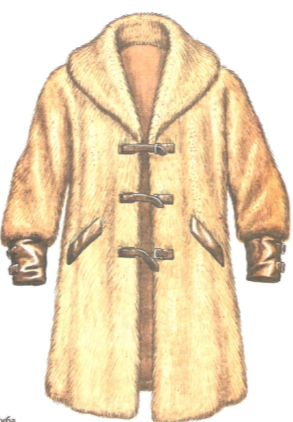 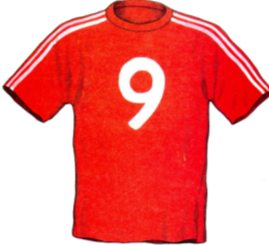 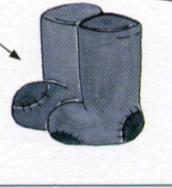 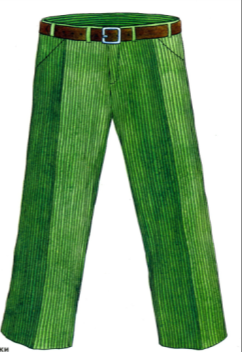 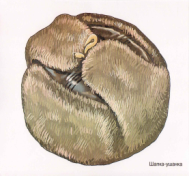 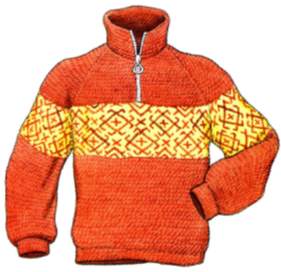 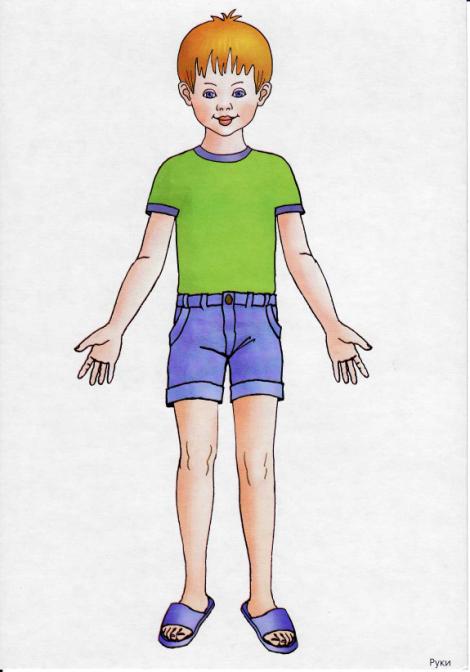 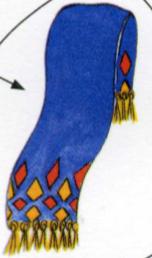 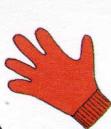 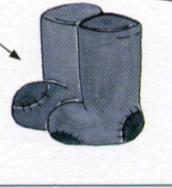